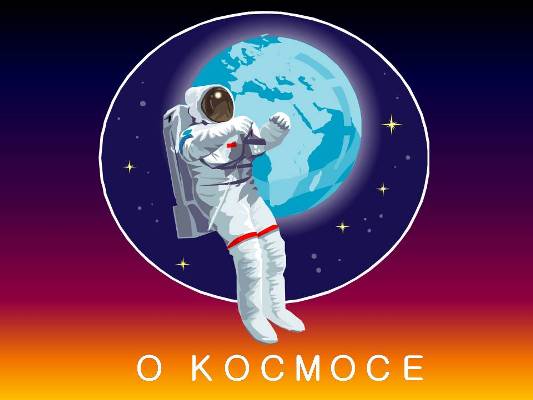 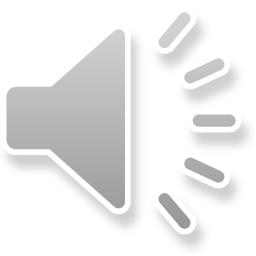 О КОСМОСЕ
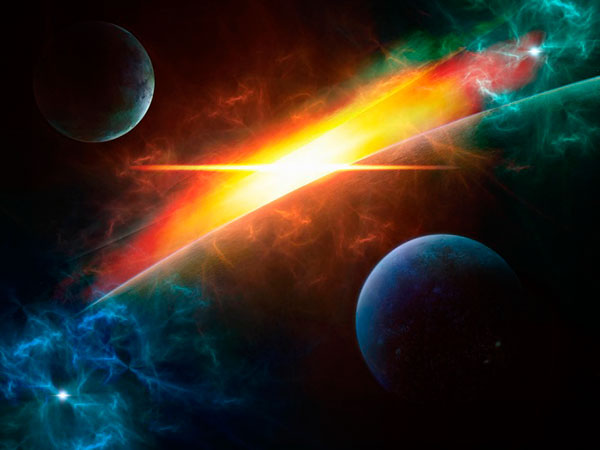 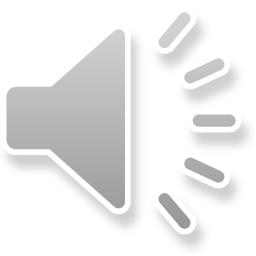 В необъятных просторах космоса вращается наша Земля
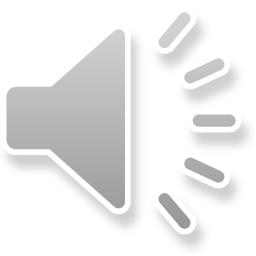 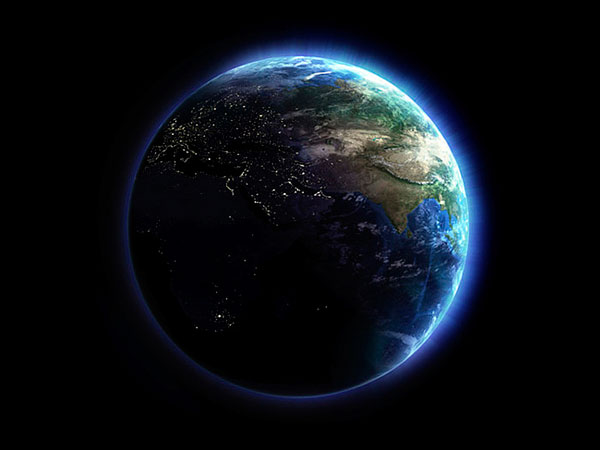 Она – одна из планет солнечной системы. Солнечная система – это         объединение планет и их спутников – вращающихся вокруг звезды  -  Солнце
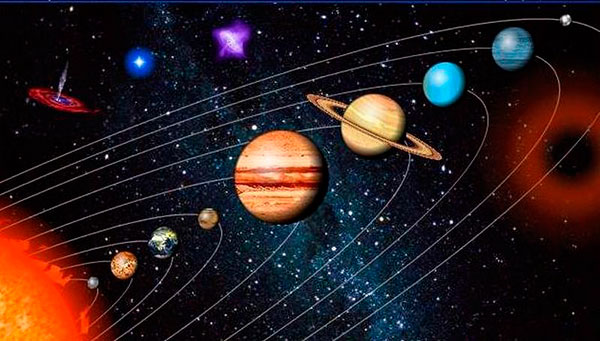 н
Планет всего девять, все они разные. В глубокой космической мерзлоте, на границе солнечной системы, движутся планеты – небольшие тела изо льда, пыли и камней
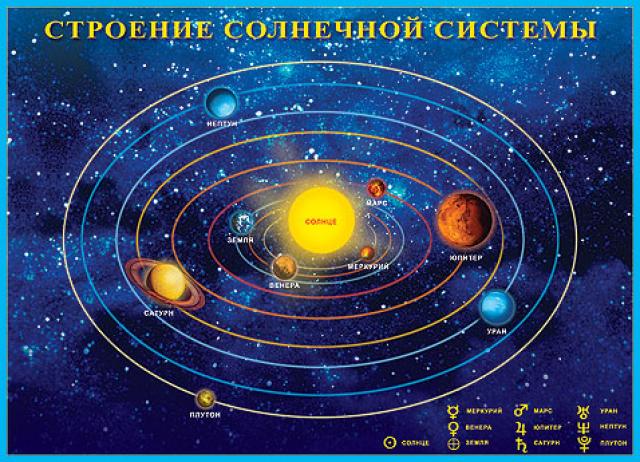 Путь по которому движутся планеты называются орбитой
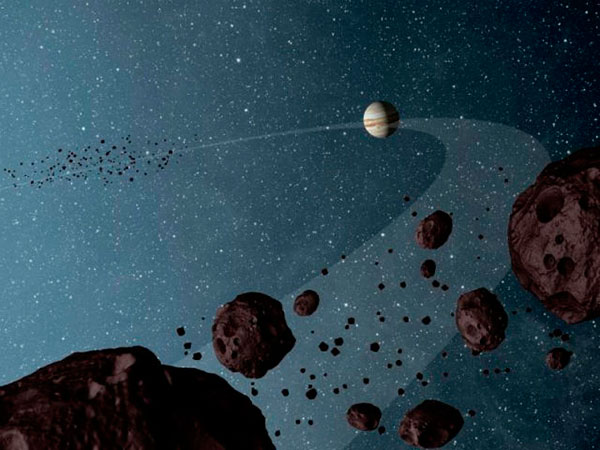 Земля – третья планета от Солнца
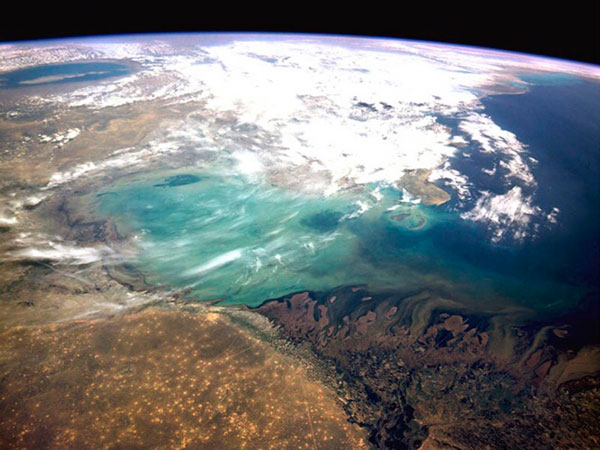 Землю окружают слои воздуха, который называется – атмосферой.
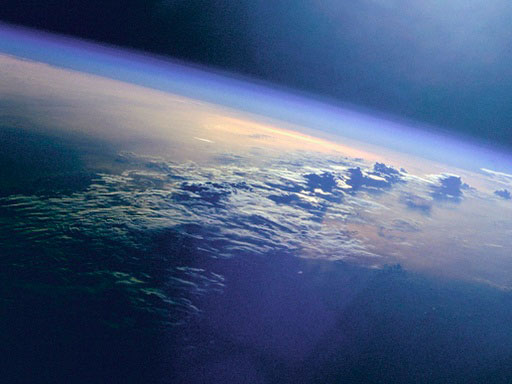 Наша планета находится в постоянном движении. Она вращается вокруг своей оси и вокруг солнца.
Кроме Земли в состав солнечной системы входят ещё 8 планет.
Меркурий – самая близкая планета от Солнца.
 Венера, вторая по счету планета Солнечной системы. Расположенная ближе к Солнцу, чем наша планета, Венера получает от него в два с лишним раза больше света и тепла, чем Земля.
Марс - четвертая планета Солнечной системы. Он почти вдвое меньше Земли и Венеры.
Юпитер - пятая по расстоянию от Солнца и самая большая планета Солнечной системы, и затрачивает на одни оборот по орбите почти 12 лет.
Сатурн - шестая планета Солнечной системы. Сатурн окружен кольцами, которые хорошо видны в телескоп. 
Уран - седьмая по порядку от Солнца планета. Очень далек от Солнца и освещен сравнительно слабо.
Нептун - восьмая по счету планета. Самая отдаленная планета от Солнца.
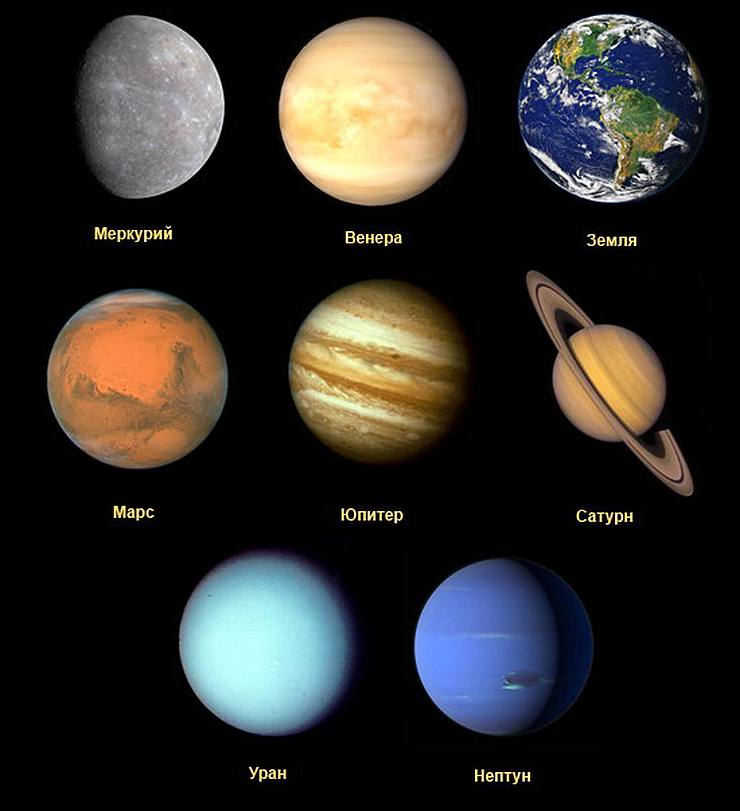 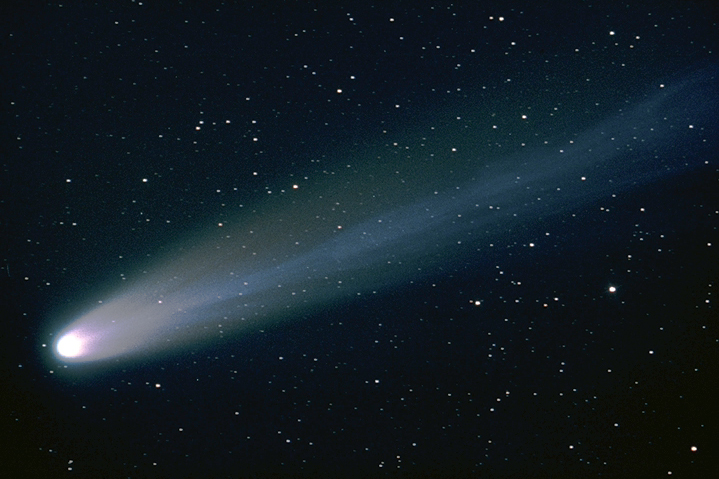 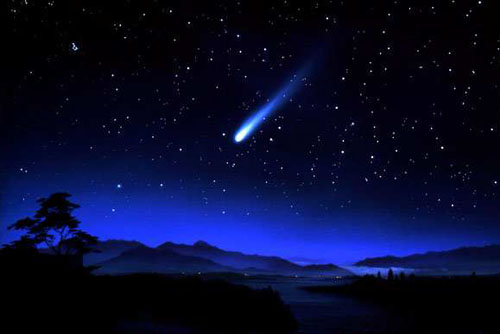 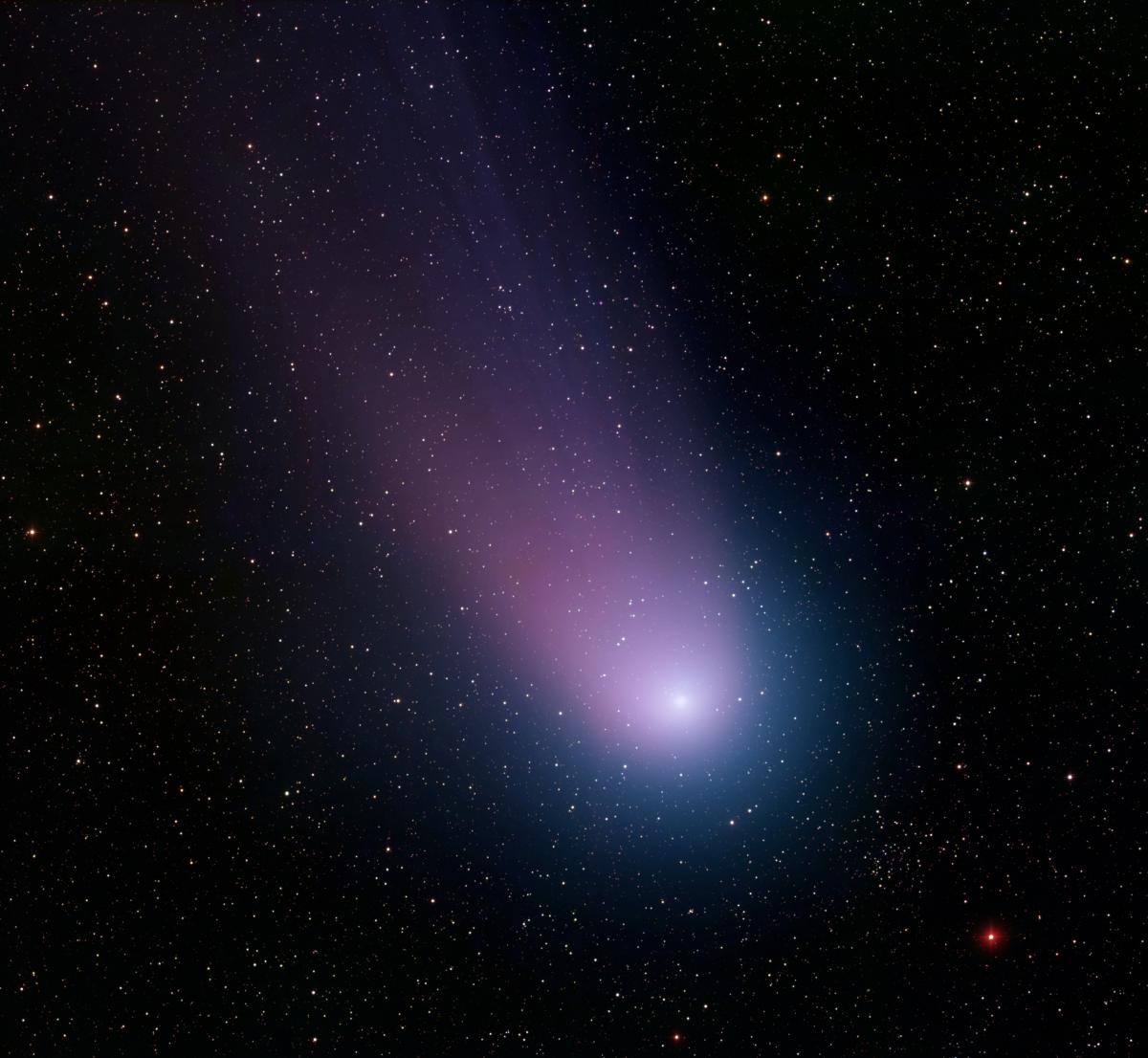 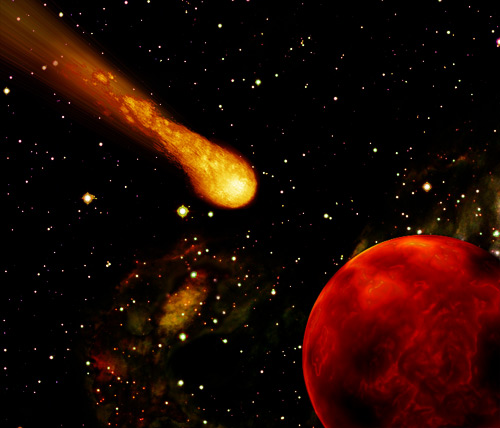 Помимо планет в космосе встречаются кометы…
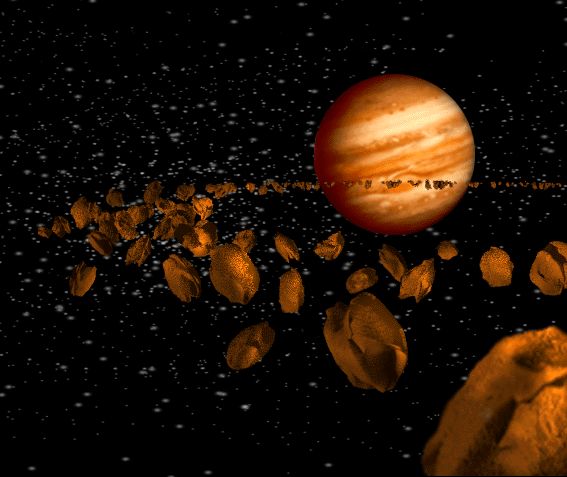 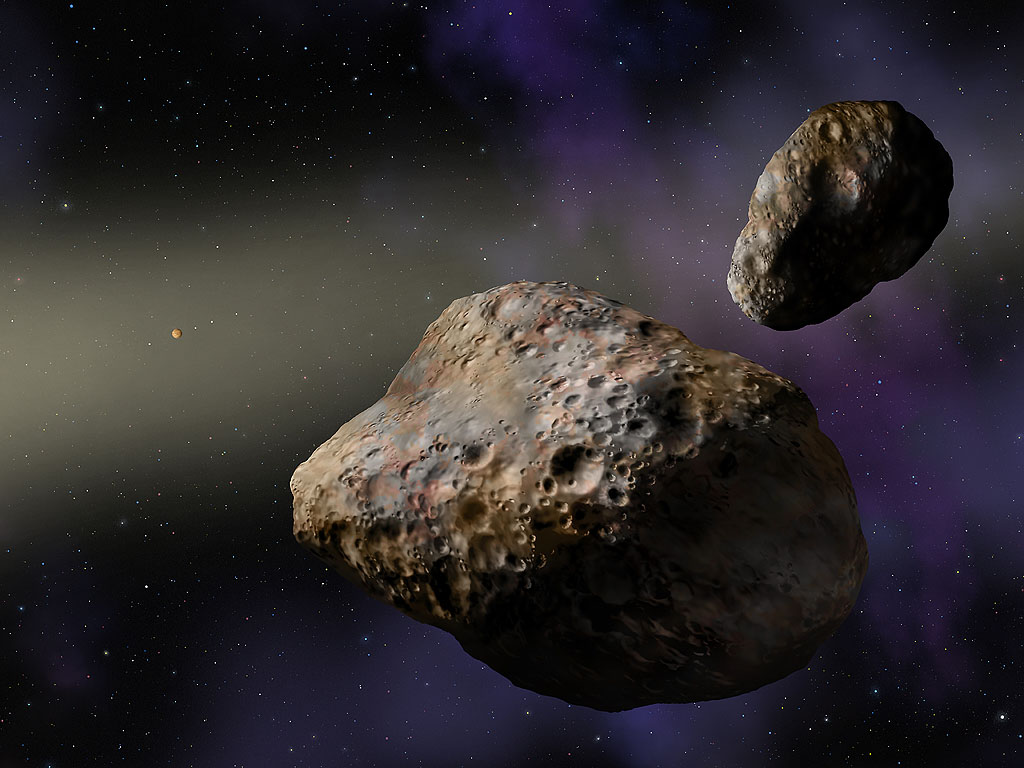 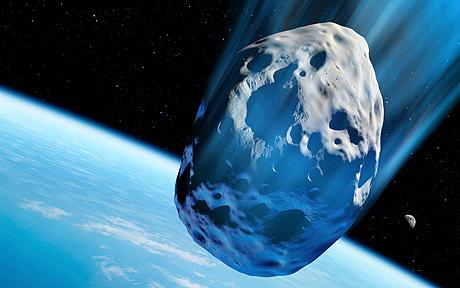 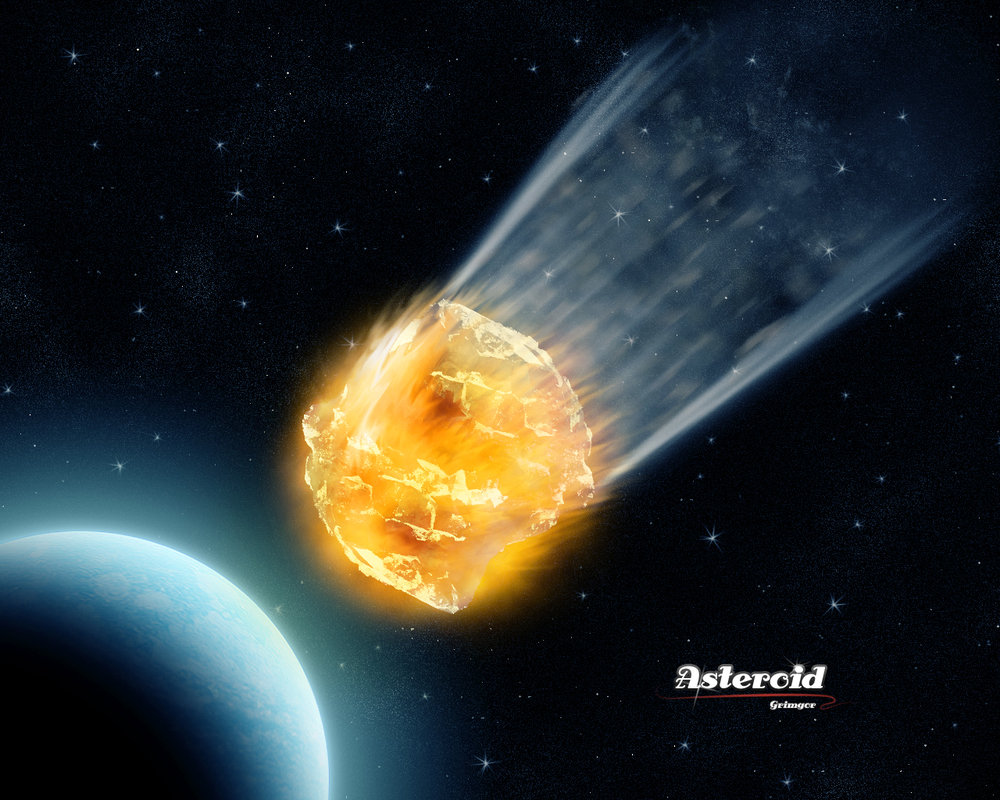 Астероиды…
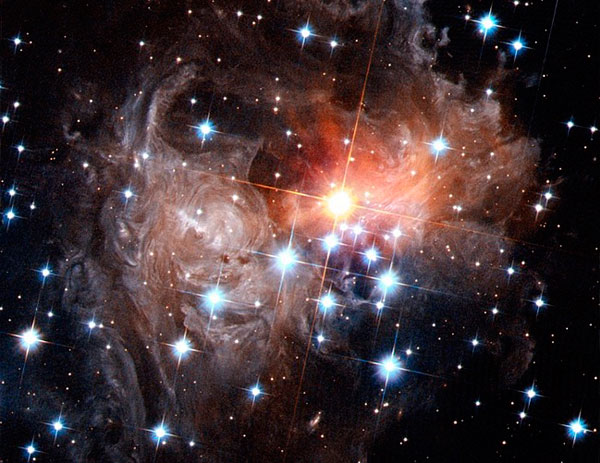 Звезды… Они кажутся нам издалека светящимися огоньками, потому – что они находятся очень далеко.
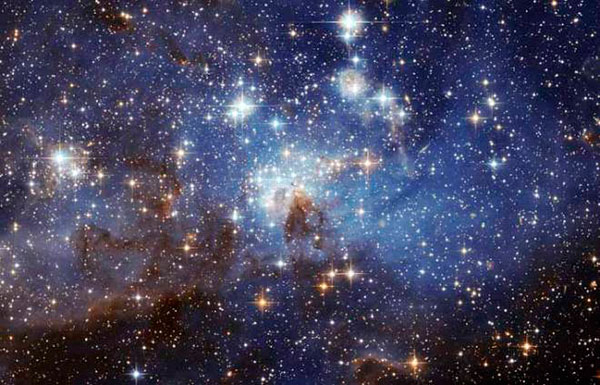 На самом деле каждая звезда – это гигантский газовый шар, подобный нашему солнцу, который излучает тепло и свет.
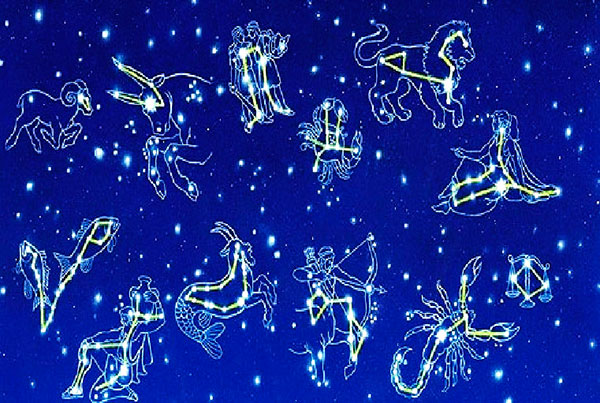 Некоторые звезды складываются в созвездия. Созвездие – это узор из звезд, создающих какую - либо фигуру.
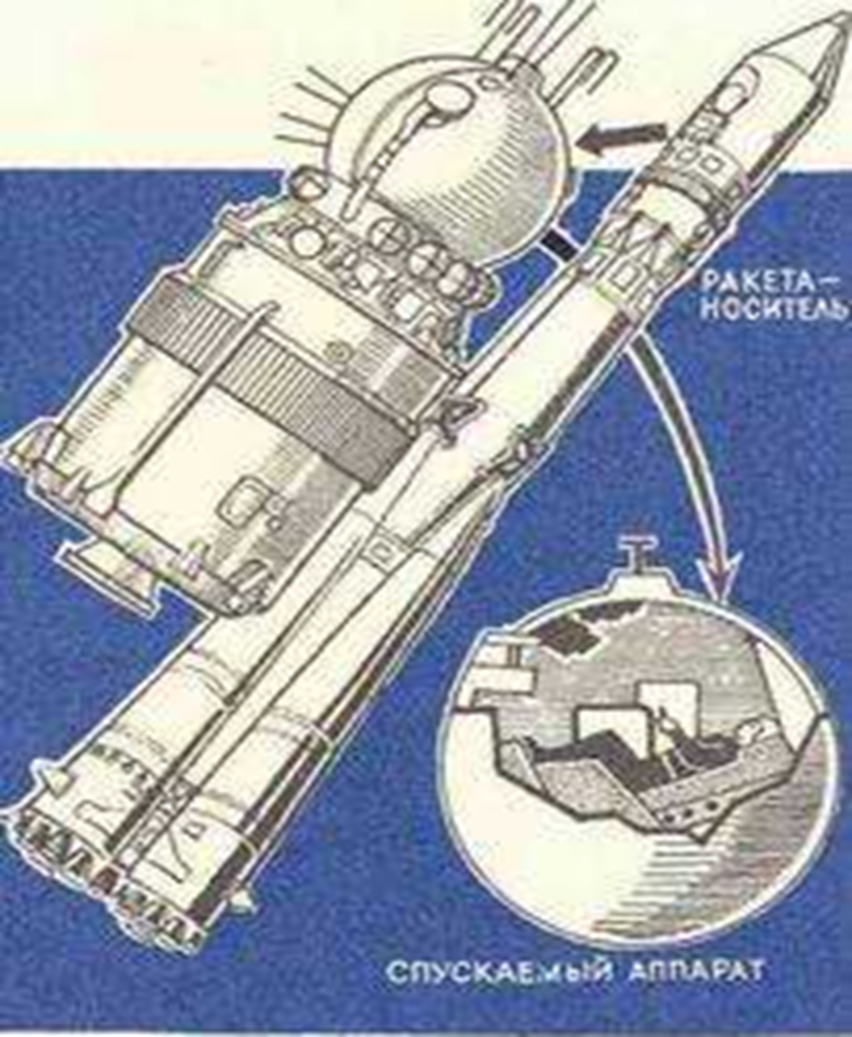 Еще с давних времен люди стали думать над вопросами: «Что такое космос? Если жизнь на других планетах кроме планеты Земля?»
      И тогда ученые и конструкторы создали первый космический корабль «Восток». 
     Космический корабль – это сложная техническая система. И прежде чем посадить в него человека технику надо проверить.
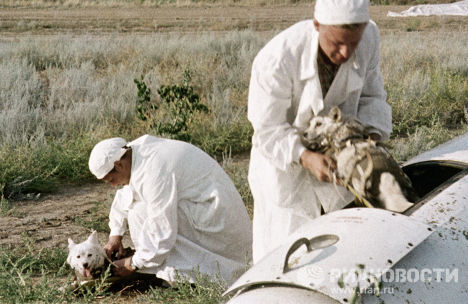 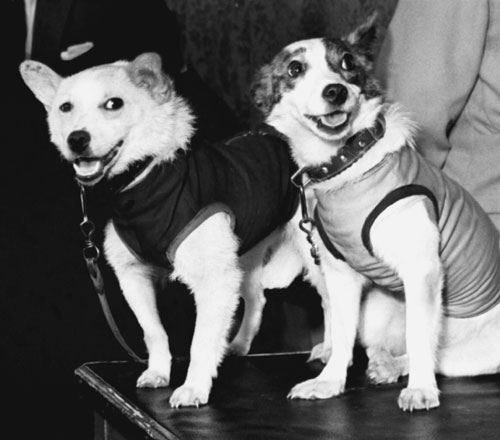 Одними из первых кто побывал в космосе и благополучно вернулись на Землю были собаки – Белка и Стрелка…
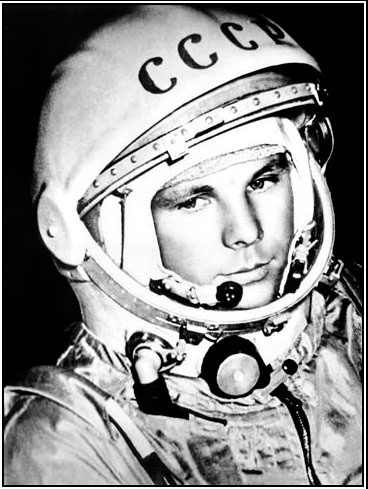 После удачного полета в космос животных, стала открытой дорога человеку к звёздам. Через 8 месяцев на таком же космическом корабле, на котором летали собаки Белка и Стрелка , в космос отправился и человек.
        12 апреля 1961 года в 6:07 с космодрома Байконур стартовала ракета-носитель «Восток». 
Впервые в мире космический корабль с человеком на борту ворвался в просторы         Вселенной. 
Первым человеком покорившим космос, был советский космонавт Юрий Алексеевич Гагарин.
Он был первым человеком, который собственными глазами увидел, что Земля действительно круглая, действительно большей частью покрыта водой и действительно великолепна.
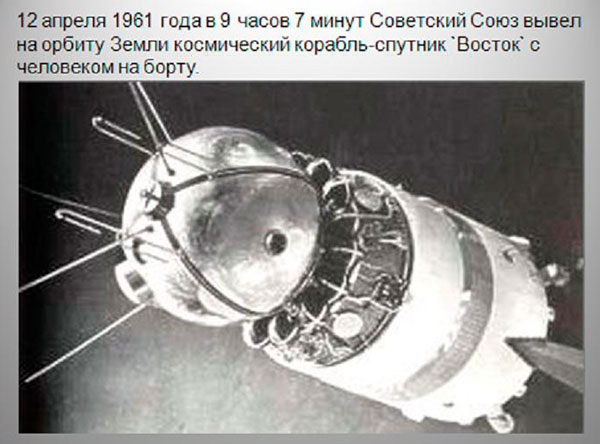 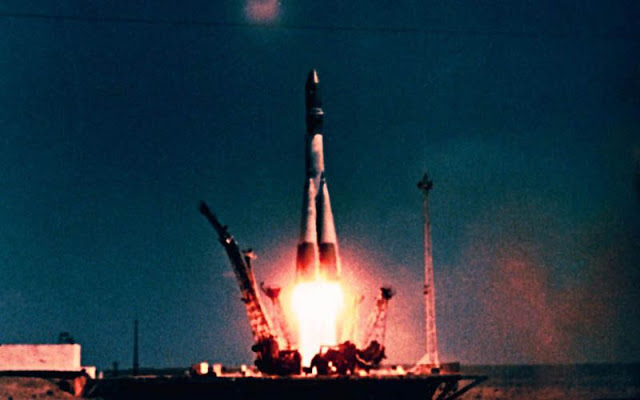 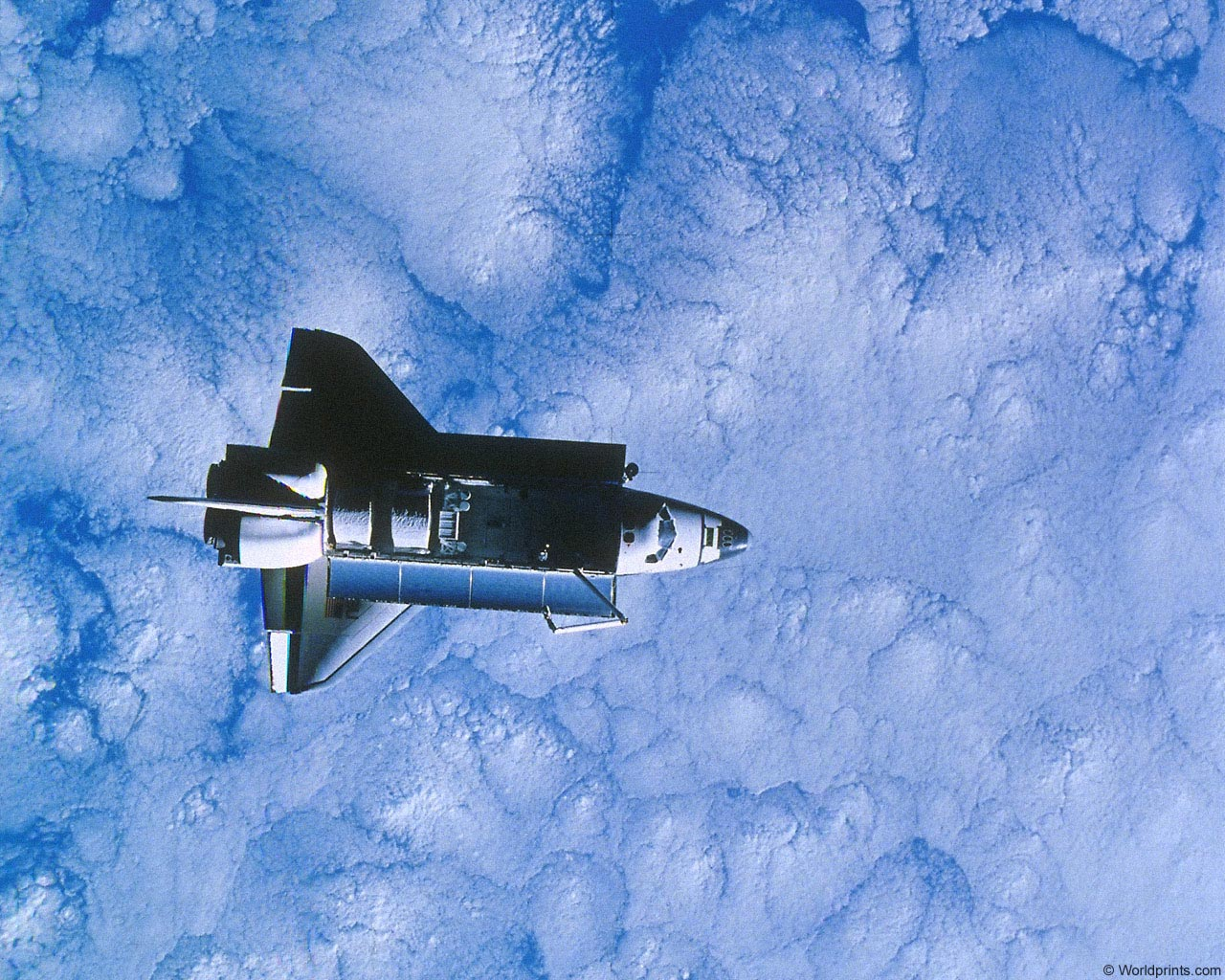 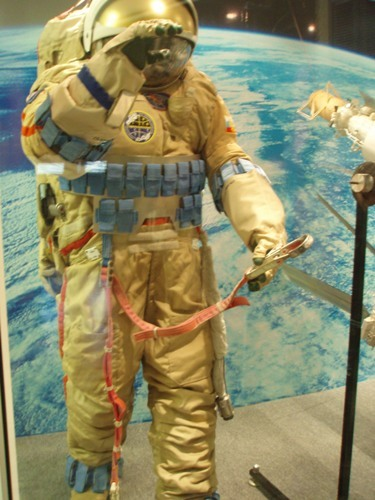 Одежда космонавта - 
     скафандр.  
     Его космонавты     надевают при запуске и спуске ракеты, когда выходят в открытый космос.
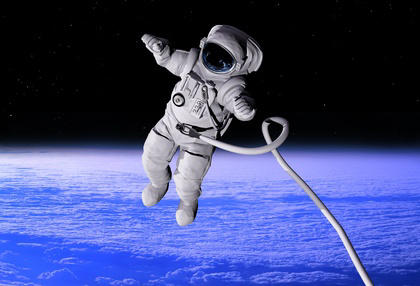 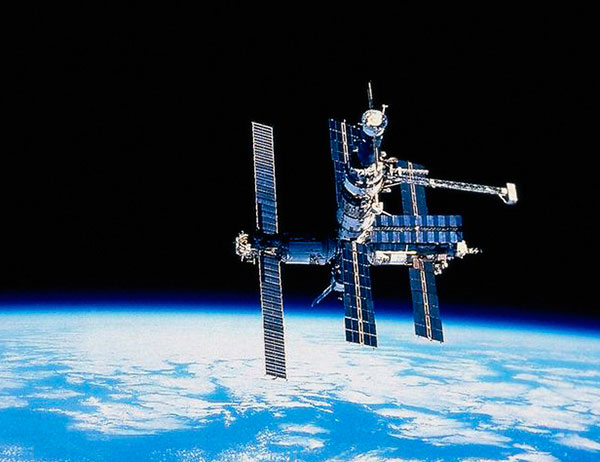 Для проведения некоторых исследований нужно, чтобы человек долгое время находился в космосе. Были придуманы космические дома  - орбитальные станции.
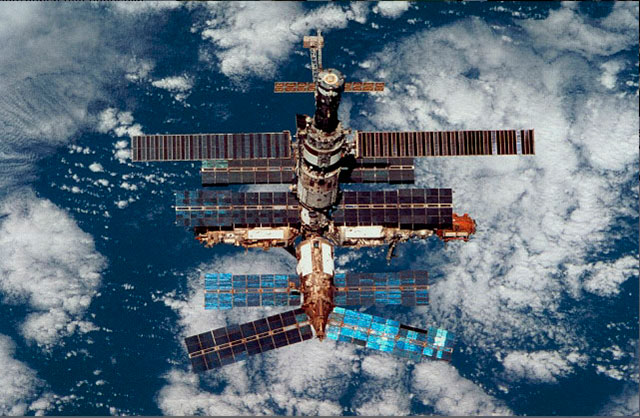 Исследования в космосе: Биологические(выращивают растения, проводят различные опыты).
Медицинские наблюдения(влияние космоса на организм);
Технические наблюдения(обеспечивают космическую и радио-телевизионную связь, изучает поверхность земли, сообщают о местах где обнаружены полезные ископаемые).
Космонавты сообщают о стихийных бедствиях: о пожарах в лесах
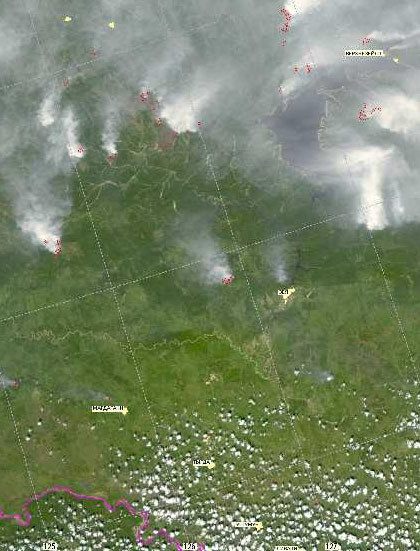 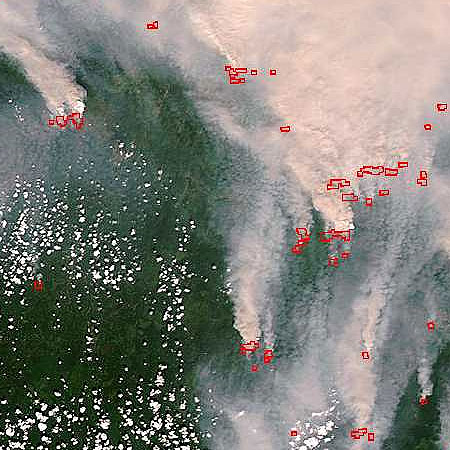 О местах в горах, где могут произойти снежные  обвалы.
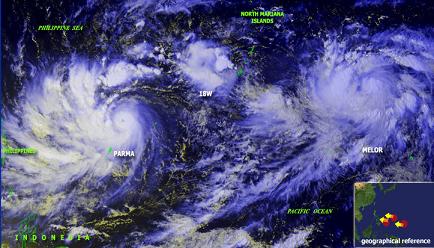 О штормах на морях
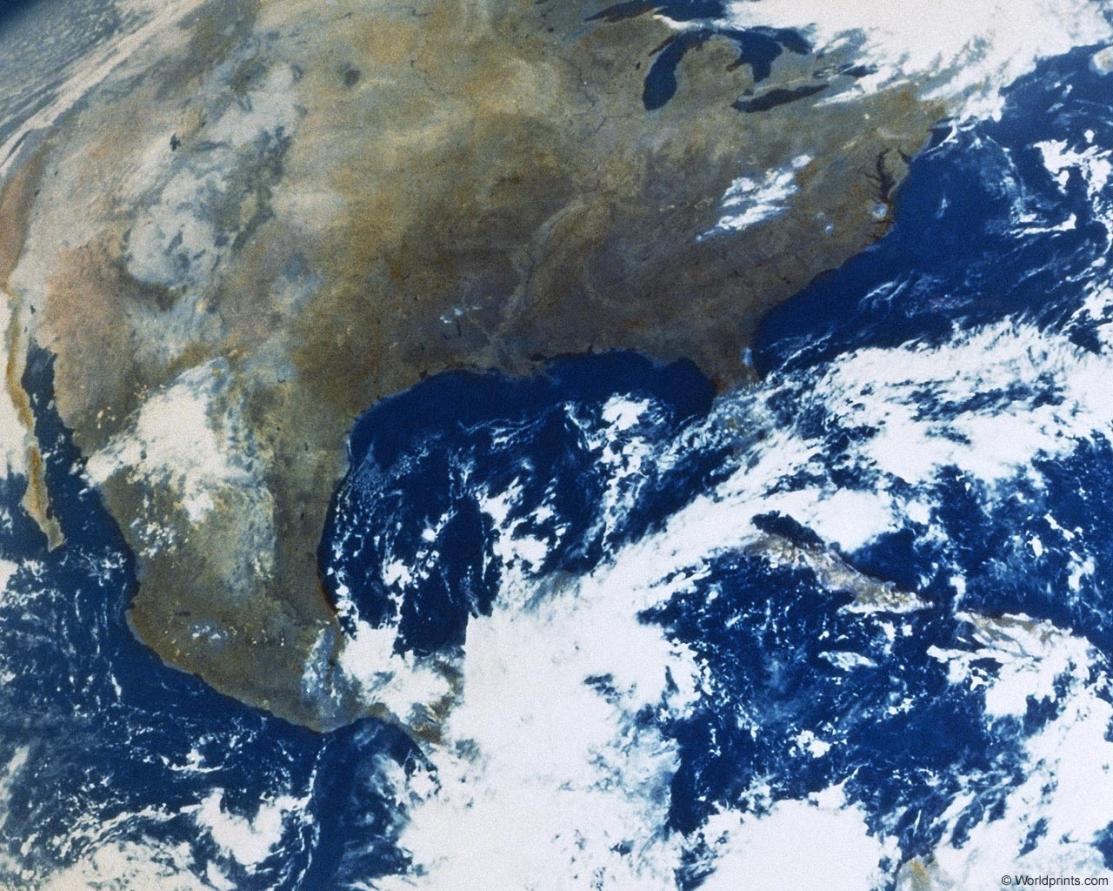 Уточняют прогноз погоды
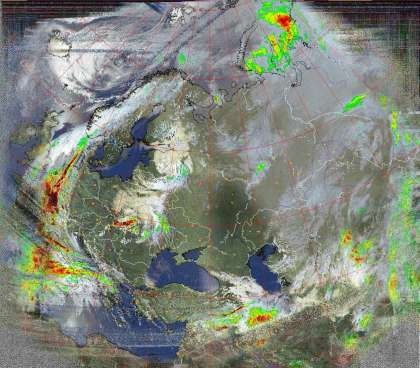 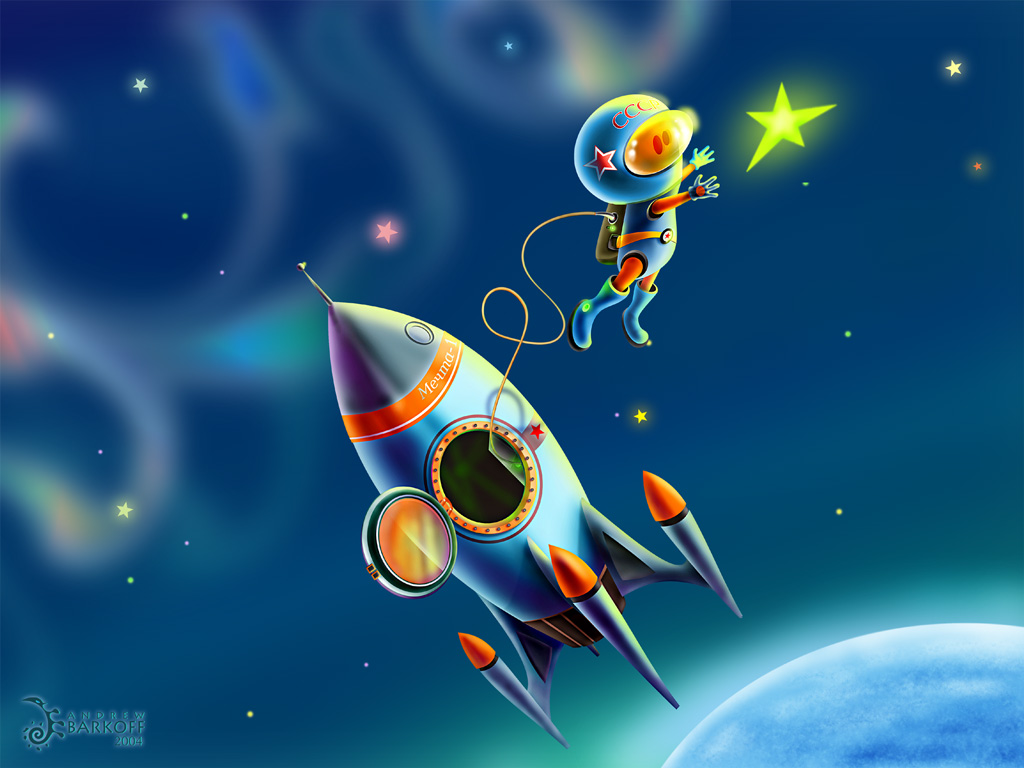 Поехали!